ex-1. Excel を使ってみる
（Excel の使い方）
URL: https://www.kkaneko.jp/cc/excel/index.html
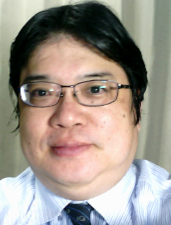 金子邦彦
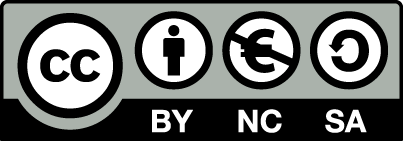 1
アウトライン
1-1 Excel の基本
1-2 Excel のスタート画面とブックの作成
1-3 Excel のアクティブセル，値の入力
1-4 数式の入力，クリア，元に戻す操作
1-5 ブックの保存と，Excel の終了
2
パソコンの威力
ワープロ
	文書の編集，清書．　目次，表なども簡単に作成できる
表計算
	データの管理，計算，グラフ作成
プレゼン
	ビジュアル資料作成
インターネット
	情報収集，コミュニケーション
データはすべてデジタル（ファイル）．
管理，共有，交換が簡単
3
表計算ソフトウエアは何の役に立つのか
データの記録，保管，共有
表計算の機能　＝　集計・集約，グラフ作成など
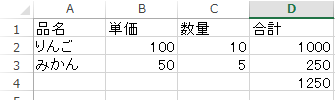 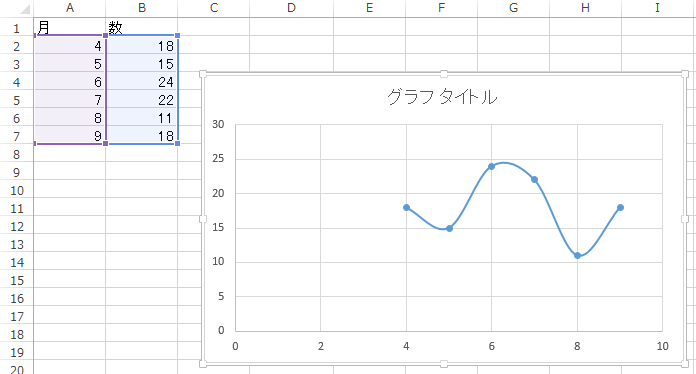 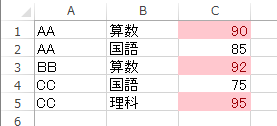 4
例えば，こんなことが簡単にできます
表の作成
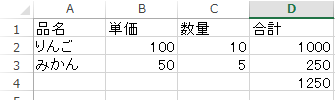 Excel の画面
単価を書き変えると
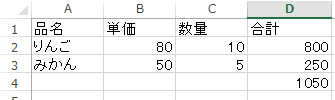 合計が自動で
再計算される
Excel の画面
5
例えば，こんなことが簡単にできます
グラフ
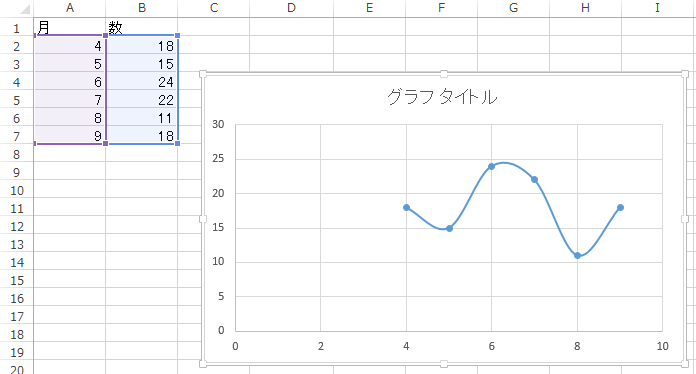 6
例えば，こんなことが簡単にできます
条件に合致するデータの
強調表示
並べ替え
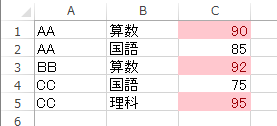 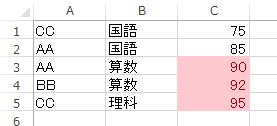 7
1-1 Excel の基本
8
Excel の画面には，リボン，シートなどが表示される
リボンは，マイクロソフトオフィスのリボンと類似
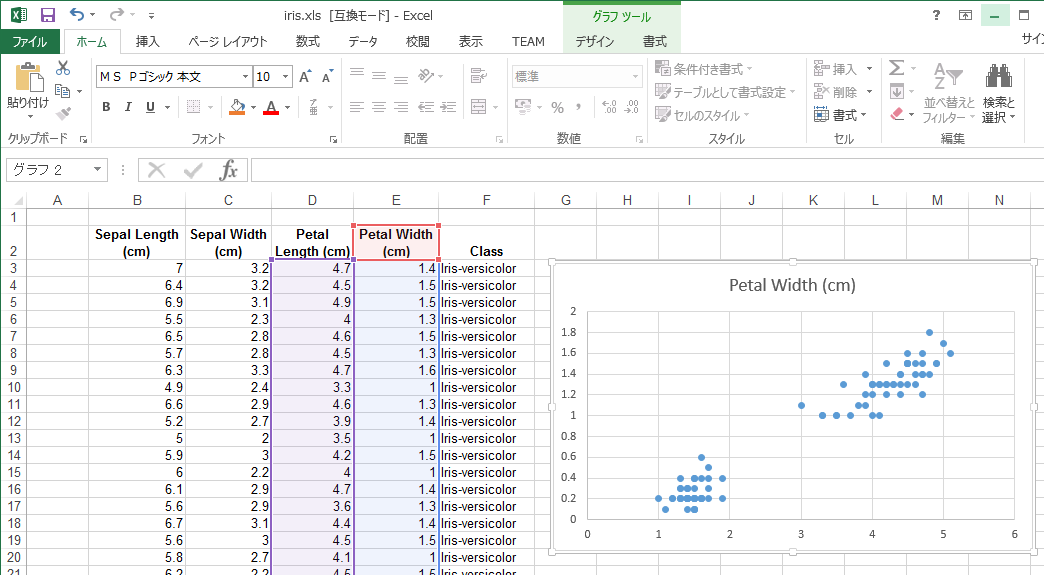 １つのシートの中には，表形式のデータが入る．
※グラフの挿入なども可能
Excel の画面の例
9
1-1 Excel のシート
Excel のシート（ワークシートともいう）には，表の形で，値や数式を並べる
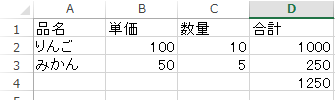 Excel のシートの例
10
1-2 Excel のスタート画面とブックの作成
11
1-2 Excel のブックとは
Excel のブックとは，Excel のファイルのこと
１つあるいは複数のシートを，１つのブックに保存することができる
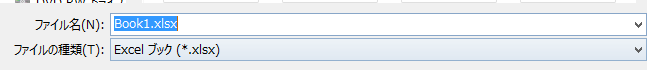 Excel で保存するときに，このような画面が出てくる
12
Excel のスタート画面
Excel を起動すると，最初にスタート画面が表示される
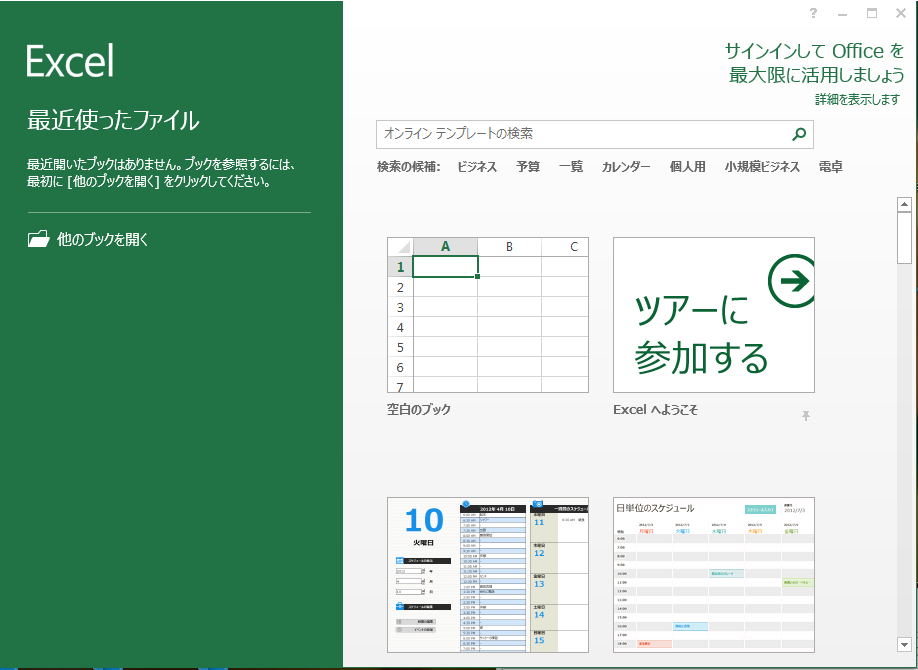 13
Excel のスタート画面
Excel を起動すると，最初にスタート画面が表示される
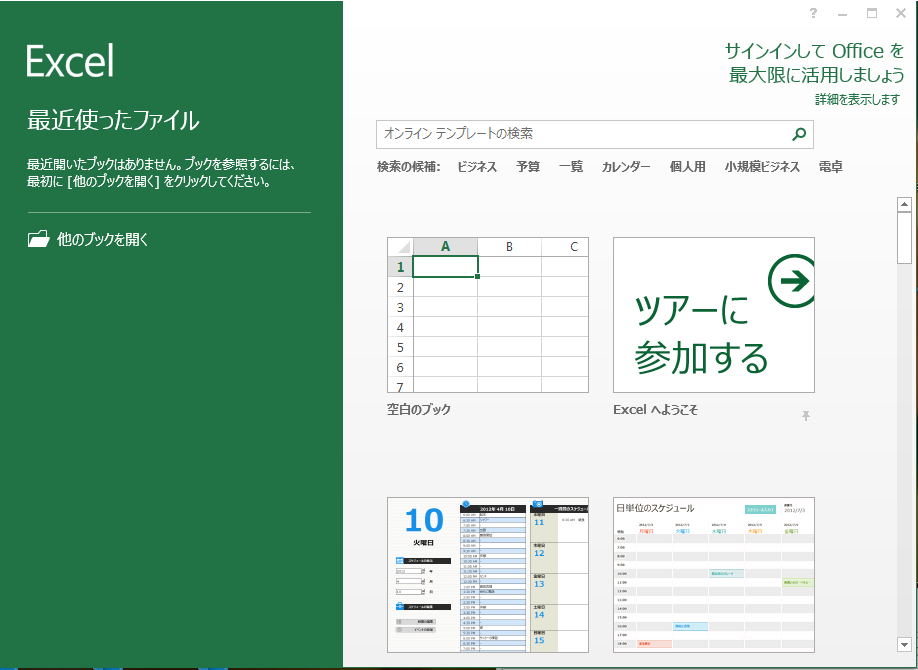 最近開いたブックがあるときは，その一覧が表示される
新しいブックの作成（ブックの種類を選ぶ），ツアーに参加
保存済みのブックを開くときに使う
新しい空白の
ブックの作成
14
Excel の画面構成
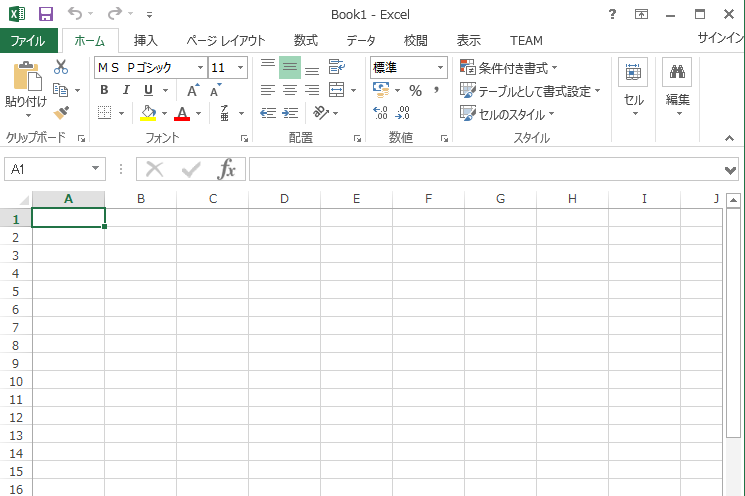 シートが
表示される
15
1-3 Excel のアクティブセル，値の入力
16
Excel の画面構成
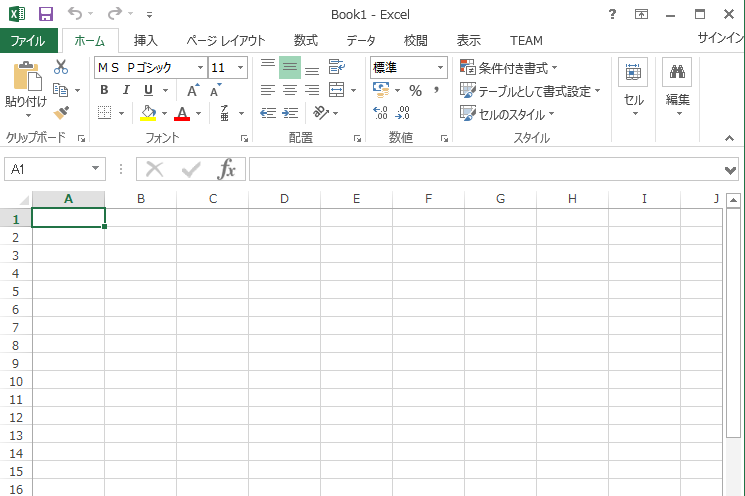 リボン
コマンドを選べる
アクティブセル
（処理対象になっているセル）の列番号と行番号が表示される
数式バー
アクティブセルの中身が表示される
シートの行番号
シートの列番号
17
1-3 Excel でのセルの行番号と列番号
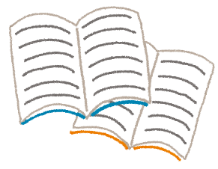 行番号：　1, 2, 3, ・・・ （数字）
列番号：　A, B, C, ・・・ （アルファベット）
行番号と列番号を使って，セルを特定
まとめページ
行番号と列番号
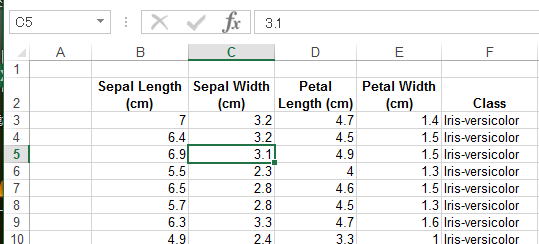 18
1-3 Excel のアクティブセル
アクティブセルとは，いま選択されているセルのこと
行番号と列番号
アクティブセルの値
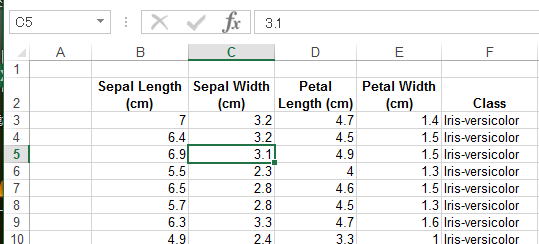 19
1-3 Excel のアクティブセル
アクティブセルとは，いま選択されているセルのこと
アクティブセルの値
行番号と列番号
行番号と列番号
アクティブセルの値
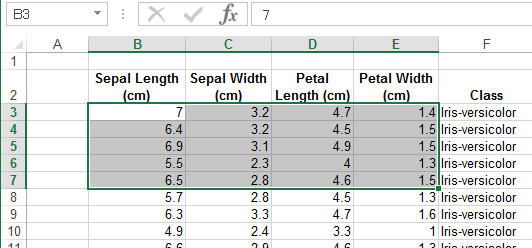 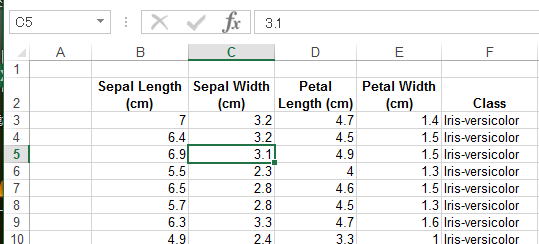 ※ 範囲選択しているときは，
　アクティブセルは白の背景で表示される
20
アクティブセルの移動
シート内のセルをクリックすると，アクティブセルが移動する．
※　カーソルキー　→↓←↑　でも移動する
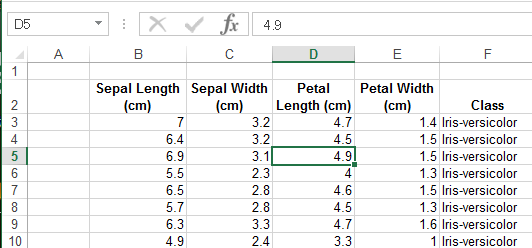 21
アクティブセルでの値の入力
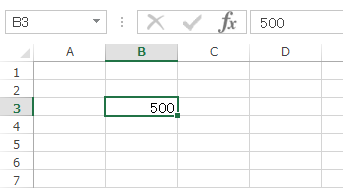 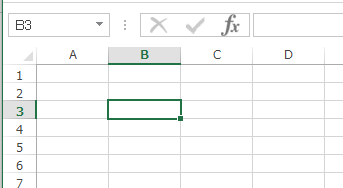 キーボードで「500」と打つと，
アクティブセルに値 500 が入る
22
実習
23
Excel演習
Microsoft Excel を起動しなさい
Excel のスタート画面で「空白のブック」を選びなさい
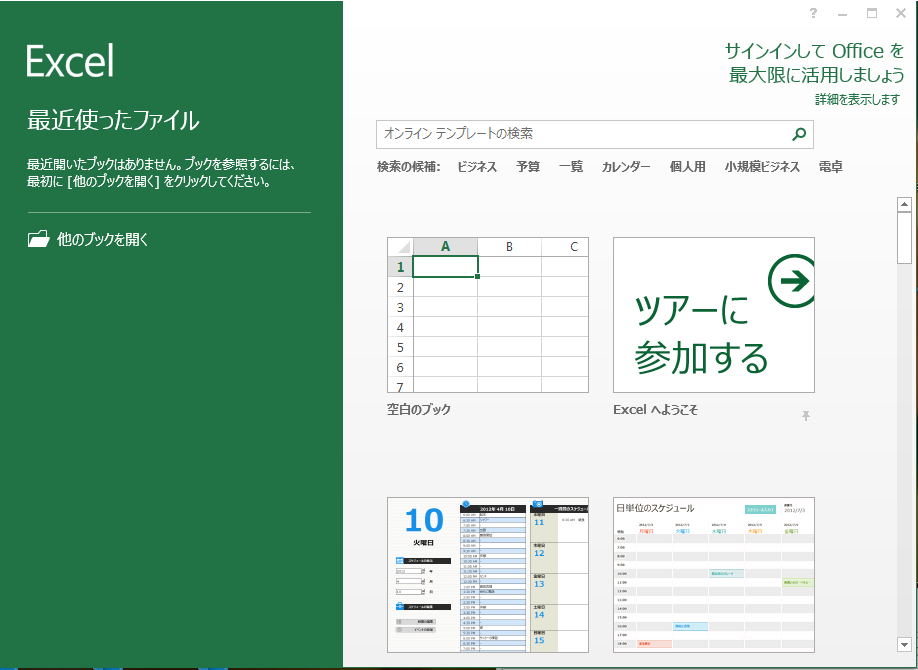 24
Excel演習
次のように値を入力しなさい．東京，大阪，福岡の３つ．
Ｅｎｔｅｒキーを押したときに，アクティブセルが１つ下に移動することを確認しなさい．
　





※あとで使うので，消さずに残しておくこと
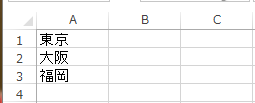 25
1-4 数式の入力，クリア，元に戻す操作
26
アクティブセルでの数式の入力
数式を入力したいときは，頭に半角の「=」を付ける
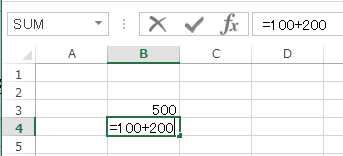 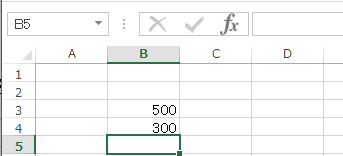 キーボードで「=100+200」と
打つと，アクティブセルに数式が入る
入力を終わりたいので
Ｅｎｔｅｒキーを押す．
すると，数式が自動計算される
27
アクティブセルでの数式の入力
数式を入力したいときは，頭に半角の「=」を付ける
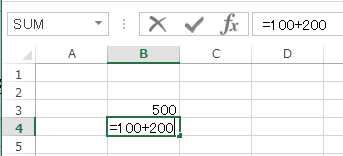 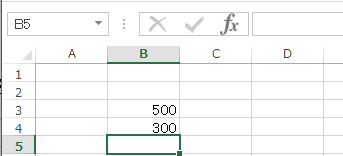 キーボードで「=100+200」と
打つと，アクティブセルに数式が入る
入力を終わりたいので
Ｅｎｔｅｒキーを押す．
すると，数式が自動計算される
28
数式バーで数式の確認①
数式バーに
数式が表示される
（ここで修正もできる）
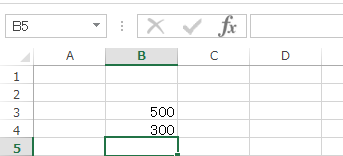 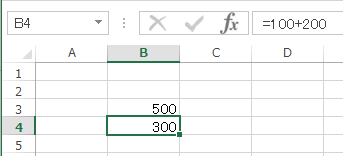 アクティブセルが動く
「300」のところを
クリック
29
数式バーで数式の確認②
数式バーに
数式が表示される
（ここで修正もできる）
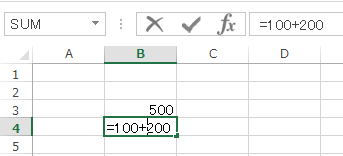 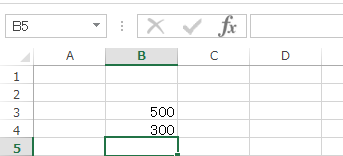 アクティブセルのところに数式が表示される
（ここでも修正できる）
「300」のところを
ダブルクリック
30
アクティブセルでの数式の入力
「=B3+B4」のような数式もあります
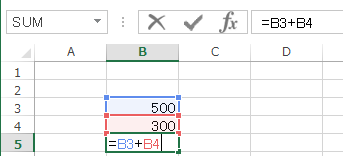 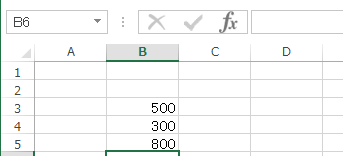 キーボードで「=B3+B4」と
打つと，アクティブセルに数式が入る
入力を終わりたいので
Ｅｎｔｅｒキーを押す．
すると，数式が自動計算される
31
1-4 Excel の数式
Excel では，数式の頭に，半角の「=」を付ける

数式は，半角文字である

数式の中には，セルの位置（「B3」や「B4」など）
を書くことができる
32
セルの数式と値のクリア
クリアしたいセルを右クリックして，
「数式と値のクリア」を選ぶ
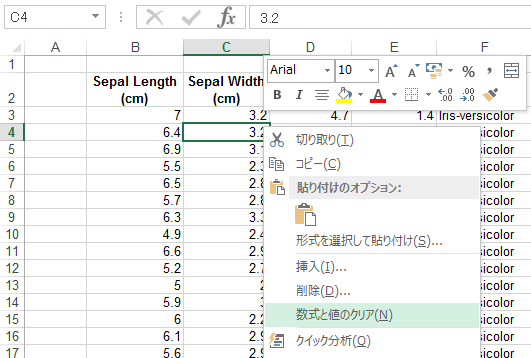 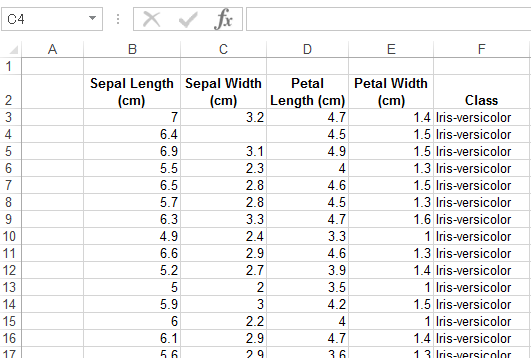 消えた！
33
セルの数値と値のクリア
クリアしたいセルを範囲選択（マウスでドラッグ）したあと，右クリックして，「数式と値のクリア」を選ぶ
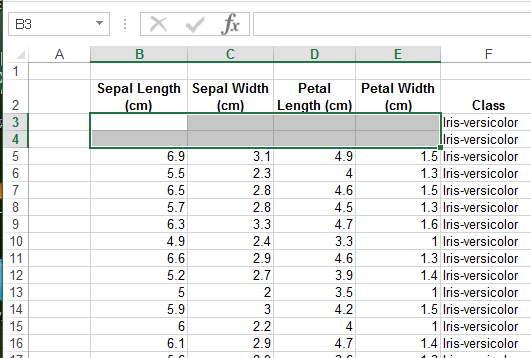 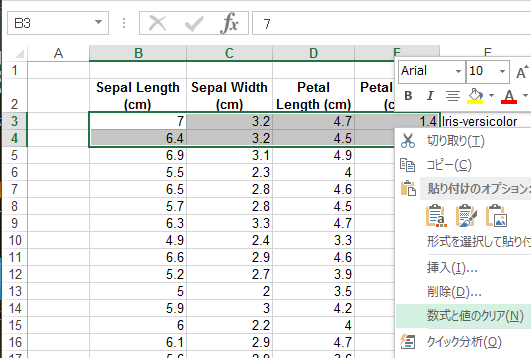 消えた！
34
元に戻す操作
何かの操作をしたとする
「元に戻す」
 ボタン
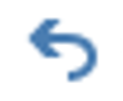 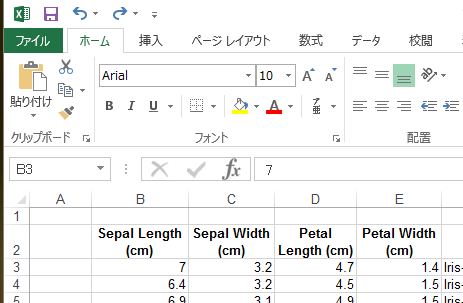 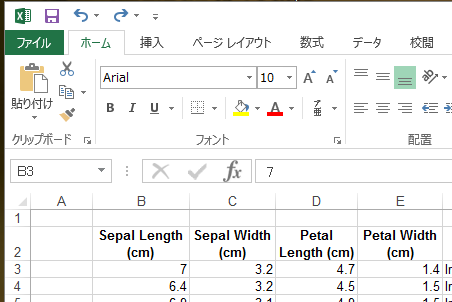 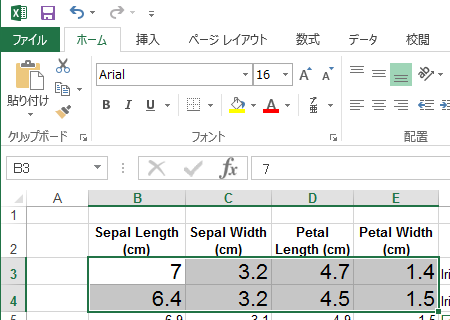 「元に戻す」ボタンを押すと元に戻る
35
Excel演習
次のようにデータと数式を入力しなさい．
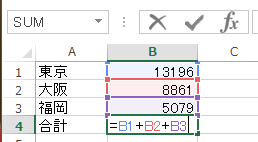 ← 13196
← 8861
← 5079
合計　→
← =B1+B2+B3
36
演習問題
37
まず，次のように値を入力しなさい．
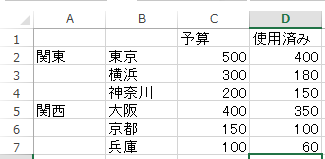 必ず１行から
７行を使いな
さい
必ずＡ列からＤ列を使いなさい
38
次のように数式を入力しなさい（正確に！）
39
次のように値を書き加えなさい．
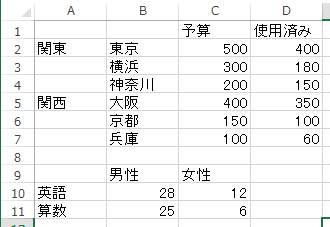 ←　この部分は，
消さずに残しておく
新しく入れる値は，
必ず９行から
１１行を使いな
さい
必ずＡ列からＣ列を使いなさい
40
次のように数式を入力しなさい（正確に！）
41
1-5 ブックの保存と，Excel の終了
42
ブックを閉じる手順　（１／２）
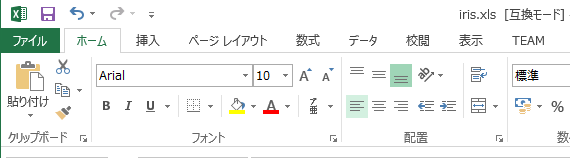 ①「ファイル」をクリック
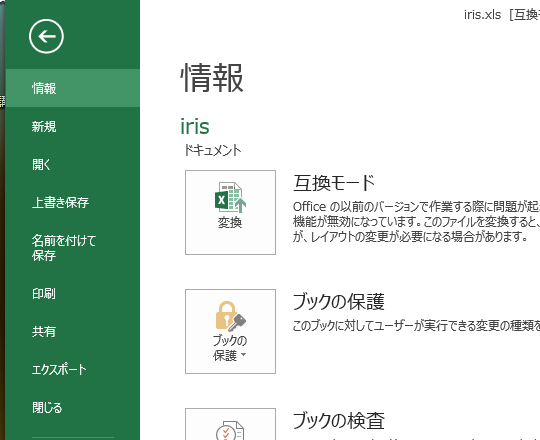 ②「閉じる」をクリック
次ページに続く
43
ブックを閉じる手順　（２／２）
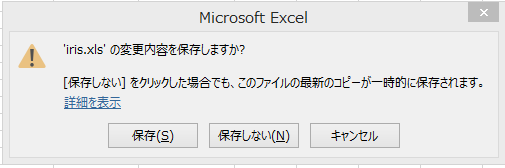 ③「保存」か「保存しない」かを選ぶ
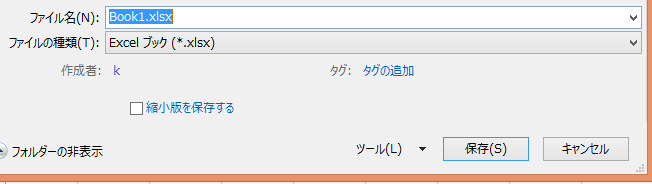 ④保存するときは，ファイル名とファイルの種類を指定
44
Excel の終了
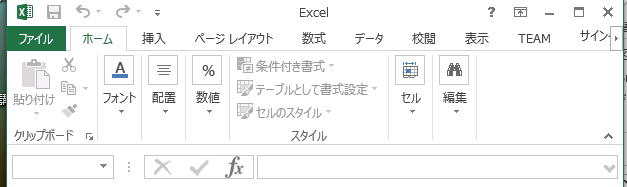 45